BP701T. INSTRUMENTAL METHODS OF ANALYSIS (Theory) Unit 3
Syllabus
Paper chromatography
Introduction, methodology, development  techniques, advantages, disadvantages and applications
PART-3
Dr. NISHA SHARMA, ASSOCIATE PROFESSOR, C.S.J.M. UNIVERSITY, KANPUR
1
4. DEVELOPMENT (Preparation of samples)
No standard procedure
Because of presence of variety of components like fats, salts, proteins etc. 
Sample volume of 10-20µl containing few µg of sample is ideal sample
2
5. DEVELOPMENT (Spotting)
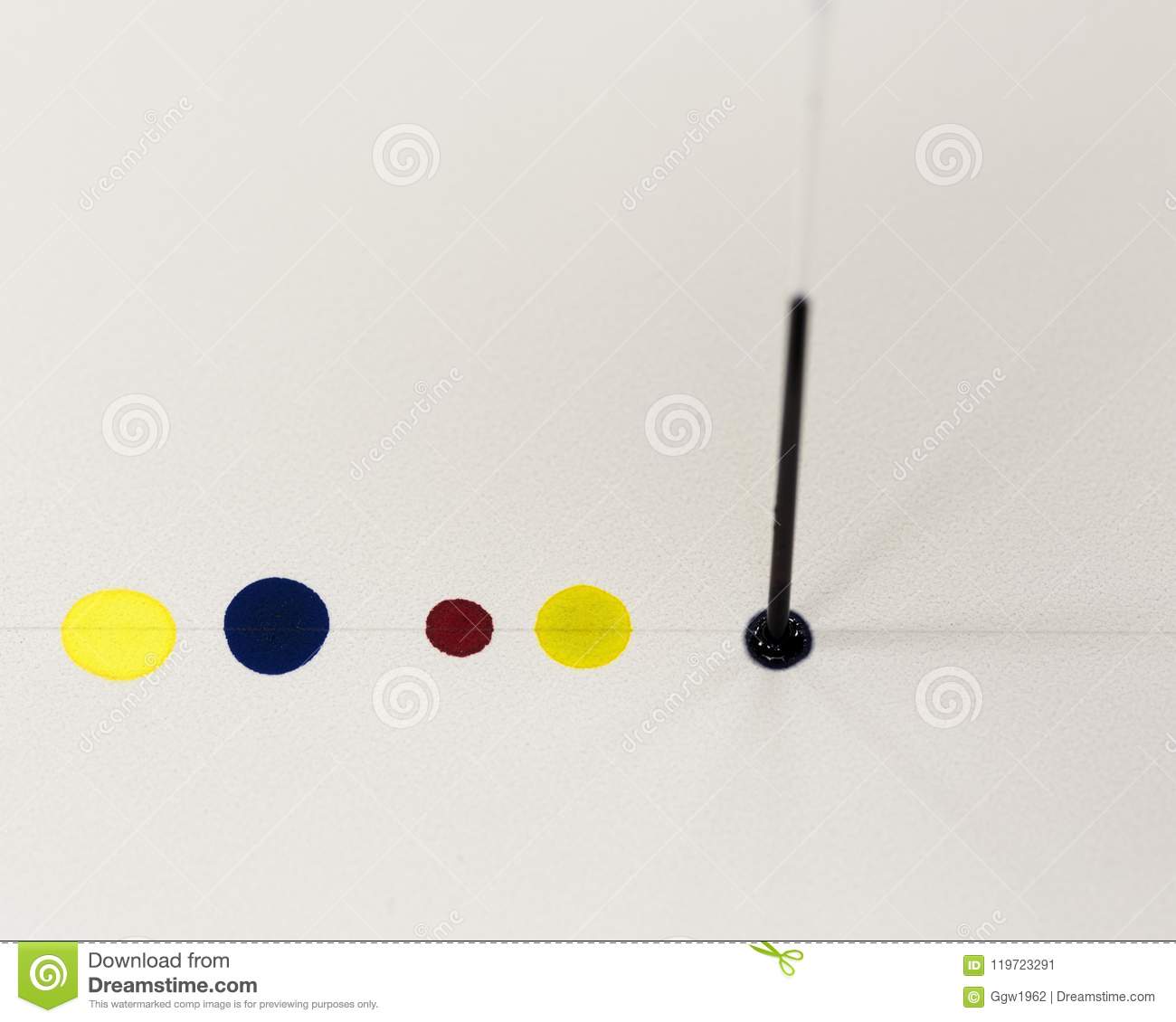 For ascending technique : 24cm x7cm whatman paper
Graduated micro pipette for sampling the spots
Drying by stream of hot or cold air
	6.  Preparing the tank/ chamber
The chamber is loaded with selected solvent mixture and poured in to the chamber such that the level of solvent is about 1 cm from bottom.
3
7. Saturation of tank: After placing solvent system, hang a blotting paper by the sides of tank and allow the solvent to rise to top. 
8. Placing the paper in to the chamber: With the help of clips/holder hang the paper in to chamber such that the edge of the paper just touches the edge of solvent layer.
8. Allow to run the solvent onto paper till top but before the other edge.
4
9. Drying the chromatogram: Oven, drying cabinets with temp. control
10. Visualization/Detection: Done by
Chemical : Chromogenic / visualizing /locating agent: By dipping or fine spray atomizer or
I2 vapours used in cupboard
5
Detection
Physical method: colorless spots- under U.V. lamp- fluorescence reveals the presence 
Irradiation with light of 254nm for compounds that absorbs in U.V. range
365nm : the fluorescence before and after irradiation with shorter wavelength light
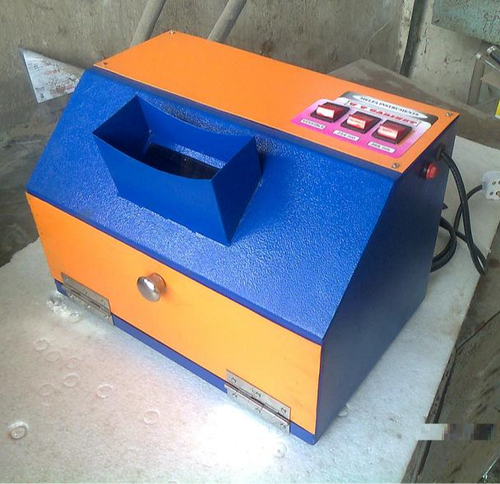 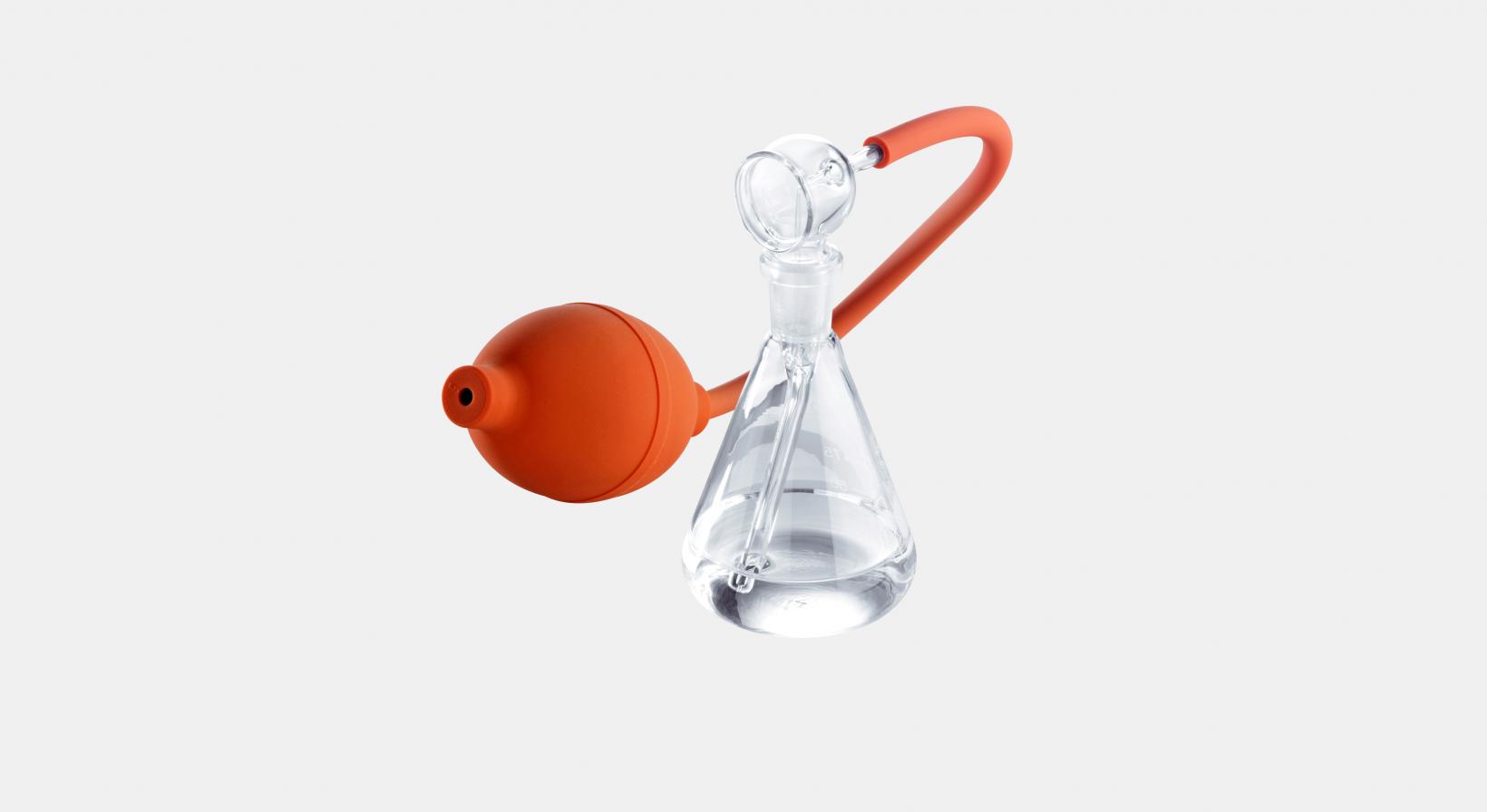 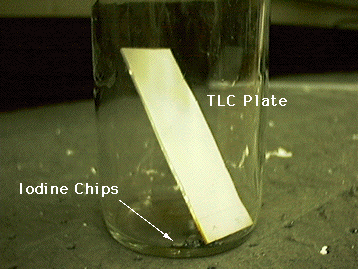 6
11. Calculation of Rf
12. Estimation : After extraction from paper
Isolation of separated components from paper
Cut the spot part of paper, soak in min. qty. of solvent
Semi micro extractor (soxhlet), Eluation
7
Estimation After extraction from paper
Determine by U.V. spec., colorimetry, Flourimetry, Flame photometry, conductometry etc.
Factors: Nature of subs., equipment avail., senstivity of method, time etc.
	In situ methods for estimation
By visual assessment: By human eye- not quantitative
8
b. 	Measurement of areas: Size of spot: Det. Qty. of subs., Linera relation obtained b/w spot area & amt. of subs. Present
	Random errors: spot shape, vol. applied, speed of application must be identical
3. By densitometer: Intensity of color of subs. Measured directly on chromatogram
4. Potentiometry: changes in potential of metal electrode in contact with filter paper
9
ADVANTAGES
Low cost
Requires less quantitative material
Very efficient for polar substances
Easy to handle
Both inorganic and organic  compounds can be identified
Simple
Various modes are available
Quantitation is possible
10
DISADVANTAGES
Cannot separate complex mixtures
Quantification is not efficient
Takes more time- 2-3 hr.
Accuracy is less
Results on paper cant be stored for long time
Separation is not sharp
Corrosive chemicals destroy paper
U.V. chamber can be used for florescent compounds only
11
APPLICATIONS
To monitor the reaction
To check purity of pharmaceuticals
In fermentation and ripening 
Analysis of reaction mix. in biochemical labs
Forensic testing
Beverages and food industry
Analysis of Cosmetics
Drug testing
Separation of carbohydrates, antibiotics, amino acids, vitamins, mix. of drugs etc.
12